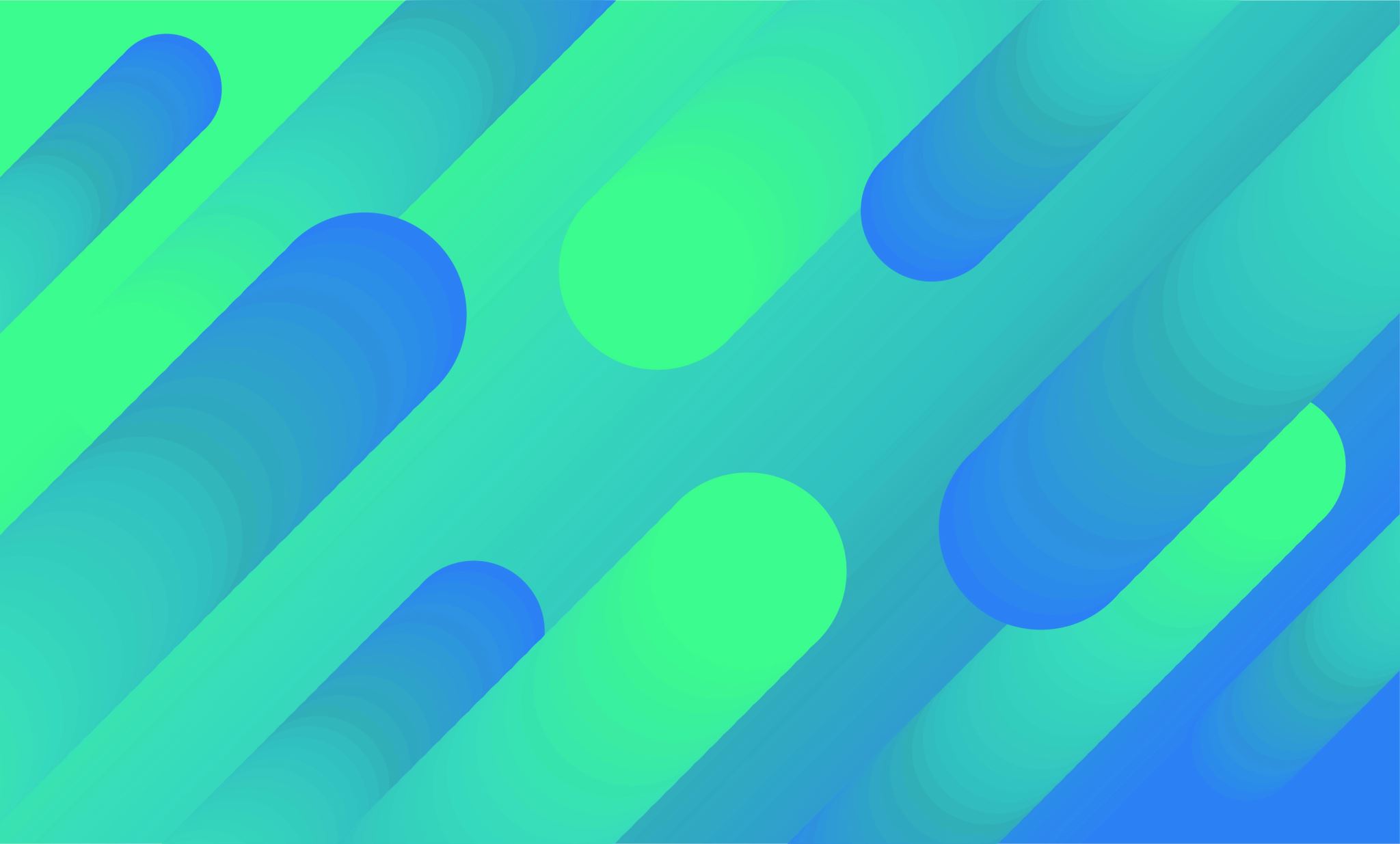 E-ZAKUPY
opracowała KATARZYNA KOŁODZIEJAK – pedagog szkolny
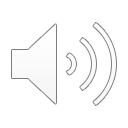 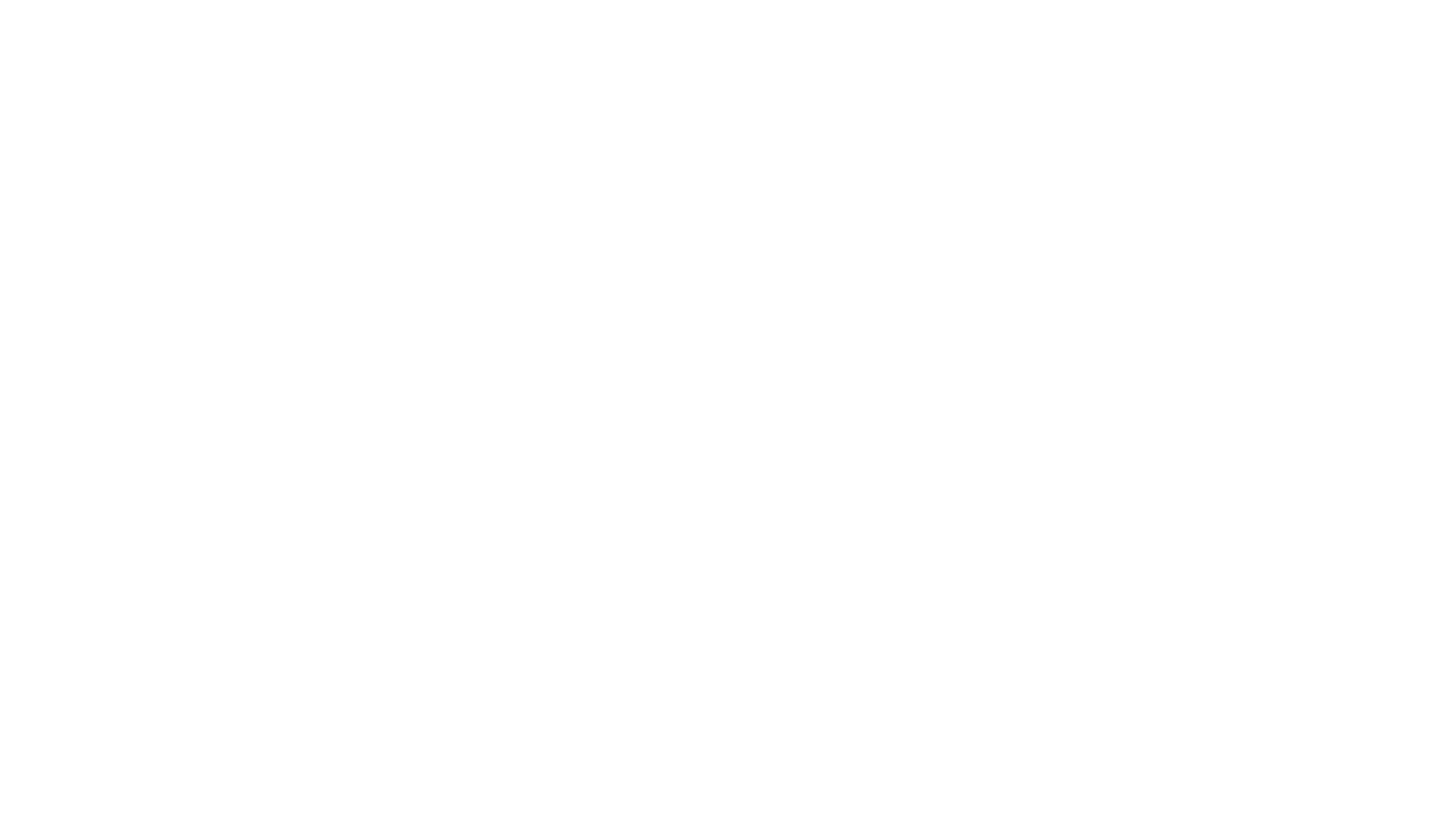 to nic innego, jak kupowanie przez internet (na odległość) różnych rzeczy tj. książki, jedzenie, ubrania, zabawki, kosmetyki itp.
E-zakupy
Zalety e-zakupów
Minusy   e-zakupów
Jak kupować przez internet
Formy płatności przez internet
Zasady, których należy przestrzegać aby bezpiecznie dokonać zakupów przez internet.
Przykładowe sklepy internetowe
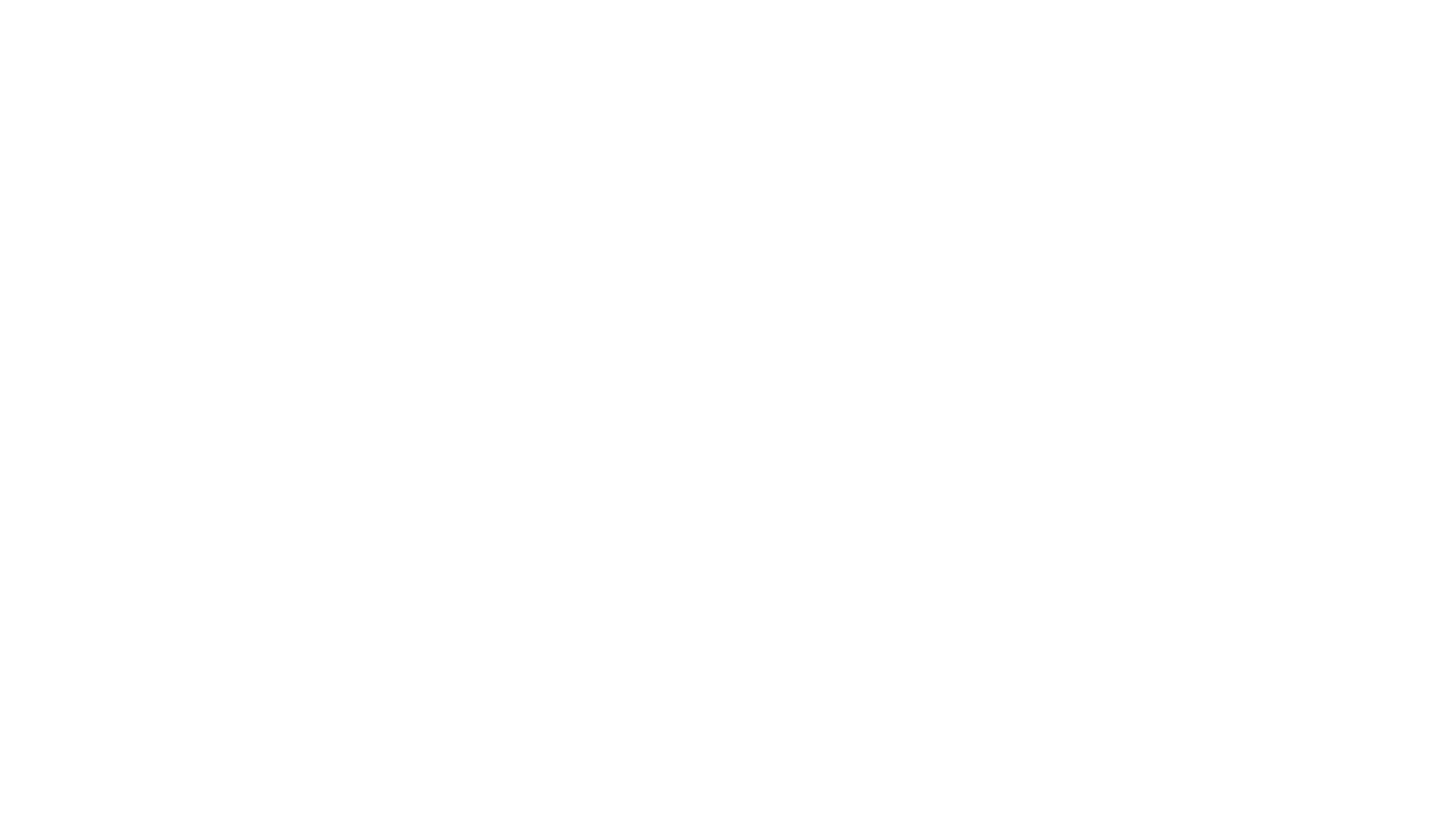 Dziękuję za uwagę!Życzę udanych I bezpiecznych zakupów.  